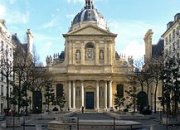 Quiz 
La Sorbonne
Connaissez-vous bien ce lieu historique 
qu'est la Sorbonne?
https://www.quizz.biz/quizz-1067483.html
La sorbonne
La Sorbonne est l'Université de Paris, fondée en 1257 par Robert de Sorbon. La Sorbonne plusieurs fois rebâtie et consi­dérablement agrandie est aujourd'hui le plus grand centre de l'enseignement supérieur en France.

La Sorbonne se trouve au Quartier latin, le quartier de la jeunesse, le quartier des activités universitaires . On appel­le ce quartier le "Quartier latin" parce que à travers des siècles les maîtres y donnaient leurs leçons aux étudiants en latin. Et seulement après la révolution de 1789 on donne les leçons en français.
La sorbonne
La Sorbonne occupe un rectangle presque régulier. Les belles statues symboliques décorent la façade: la Chimie, l'Histoire, la Géographie, réalisées par les sculpteurs célèbres. C'est ici que se trouvent plusieurs grands lycées, la Faculté de droit, la Faculté de médecine, la Faculté de pharmacie, l'Ecole des Beaux-Arts, la Faculté des lettres, la Faculté des sciences, la bibliothèque de l'Université, de nombreux instituts. Près de 100 mille étudiants font leurs études à la Sorbonne.

Au centre du Quartier latin le magnifique jardin du Luxem­bourg offre ses frais ombrages aux étudiants. Le boulevard Saint-Michel est l'artère centrale du Quartier latin. Sur le côté droit du boulevard - les libraires, sur le côté gauche - les grands cafés toujours pleins d'étudiants qui discutent aux terrasses.

La Sorbonne est une des plus riches et plus grandes univer­sités du monde.
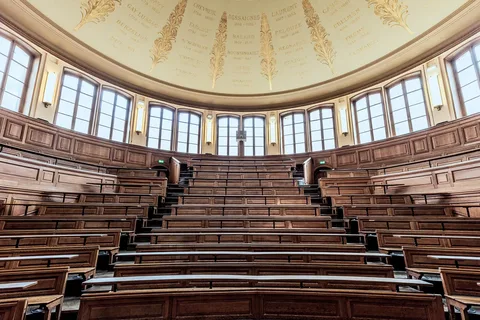 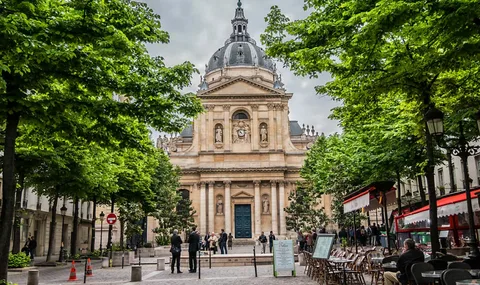 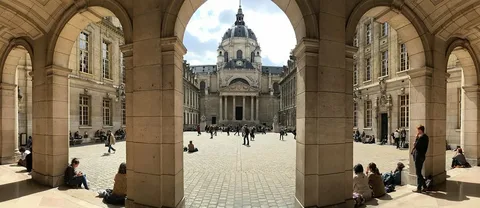 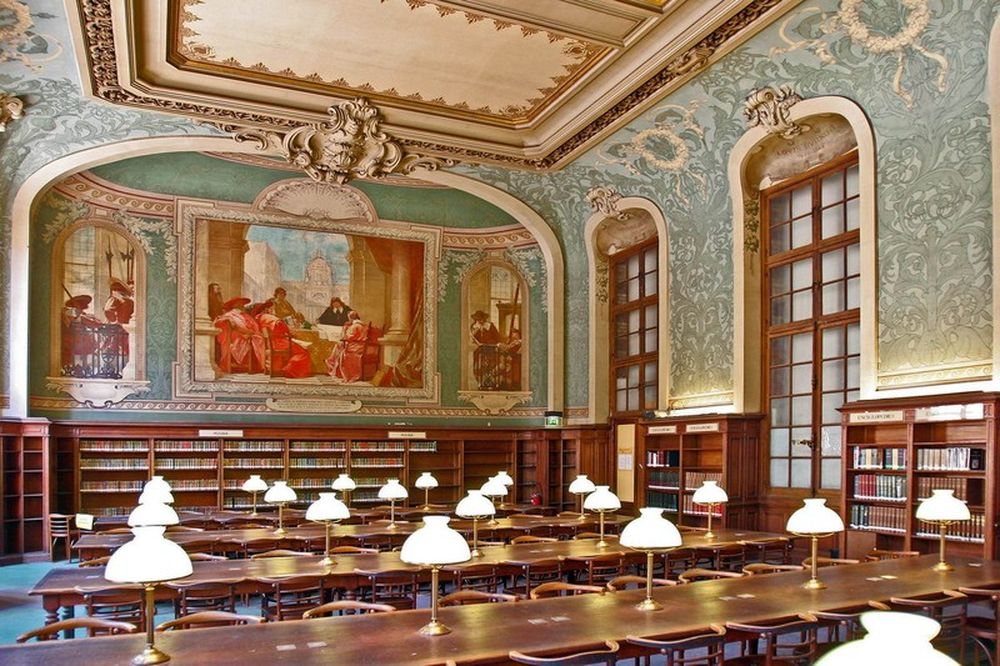 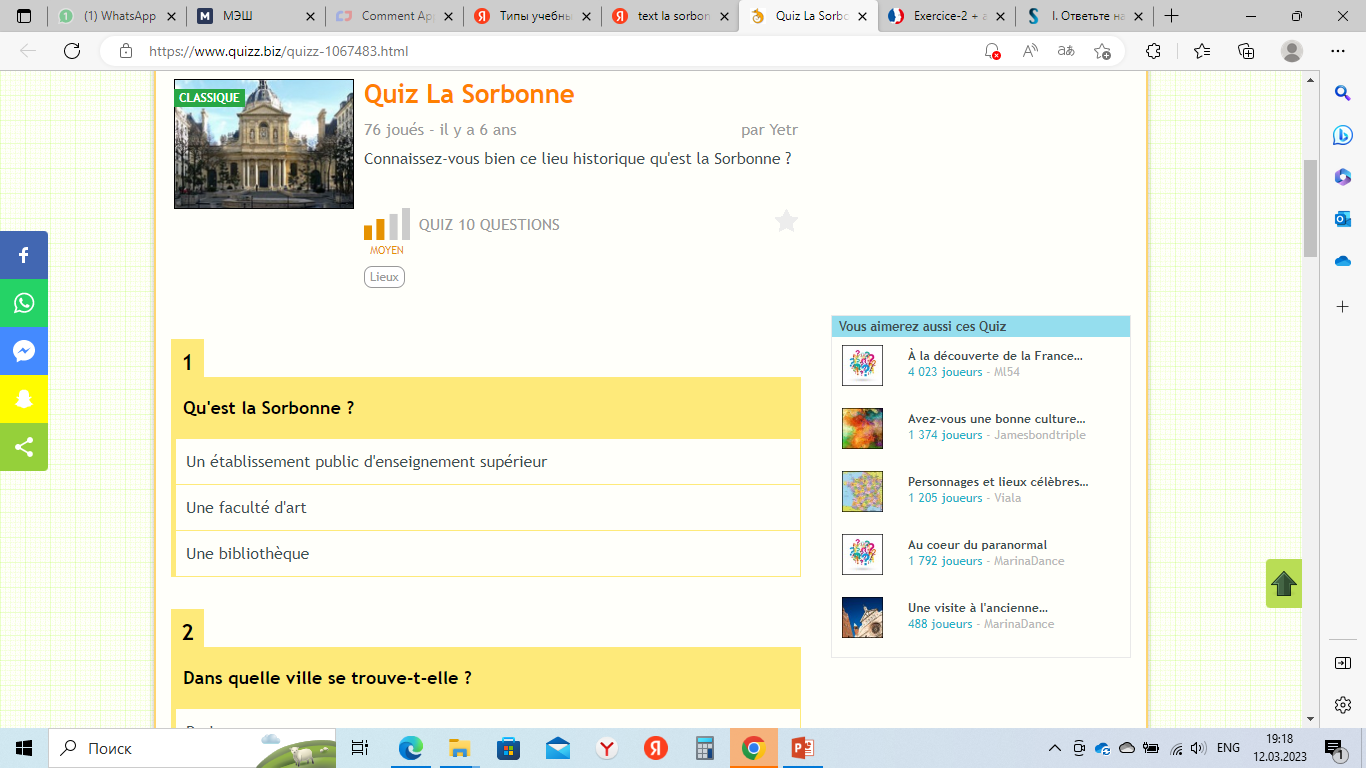 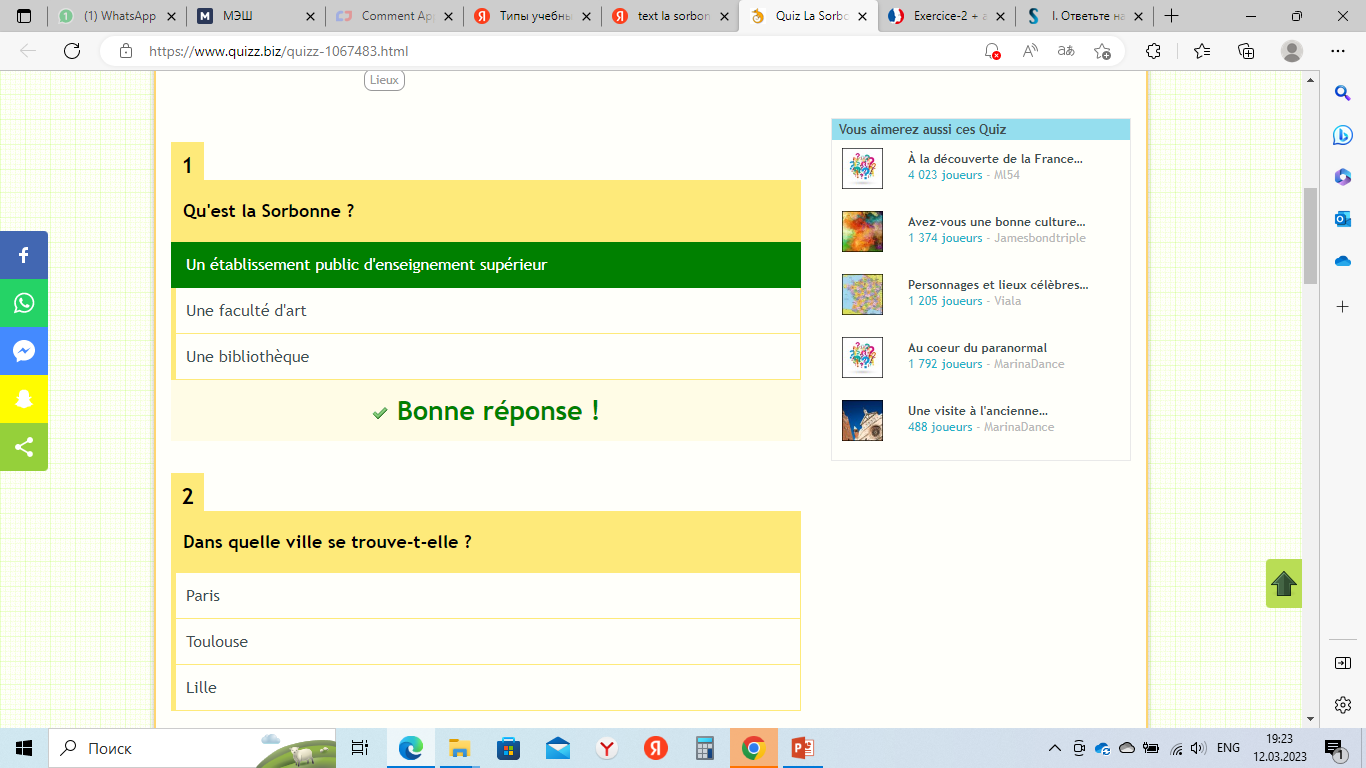 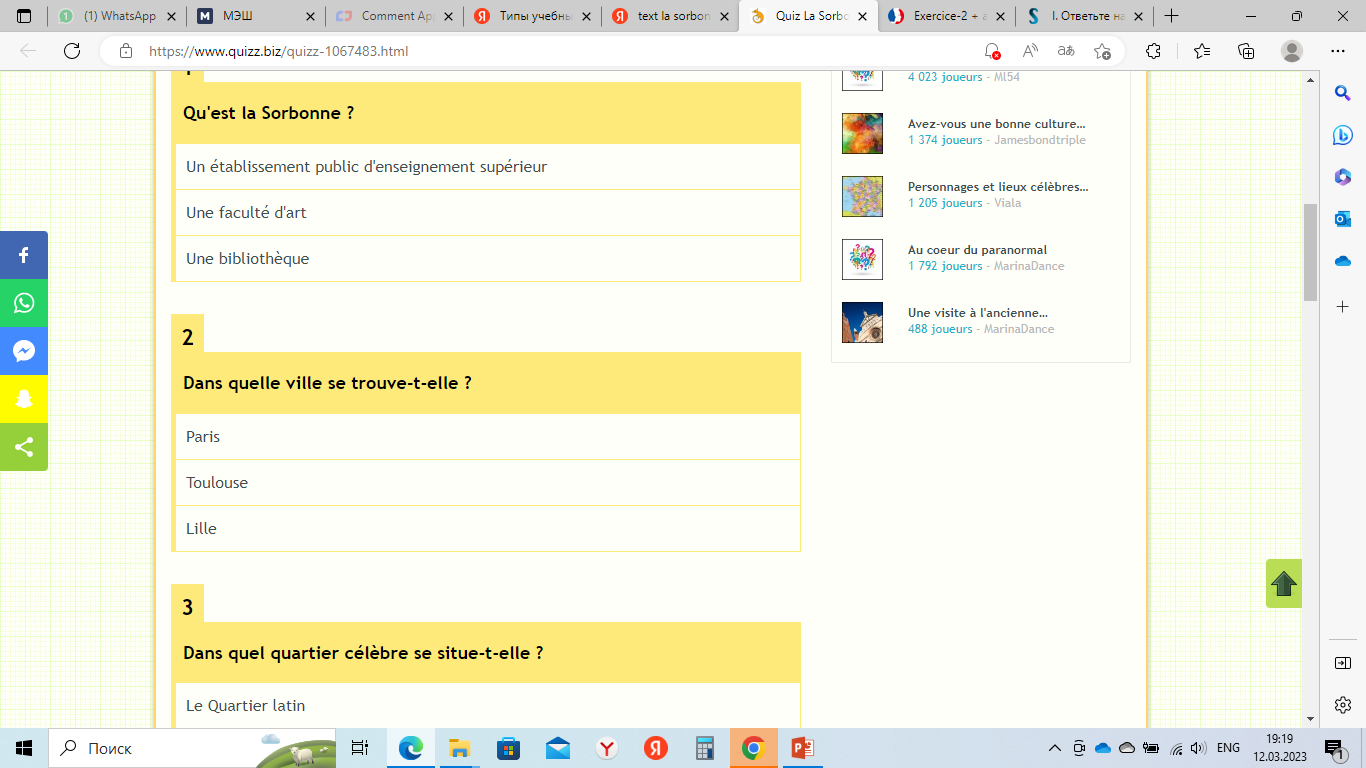 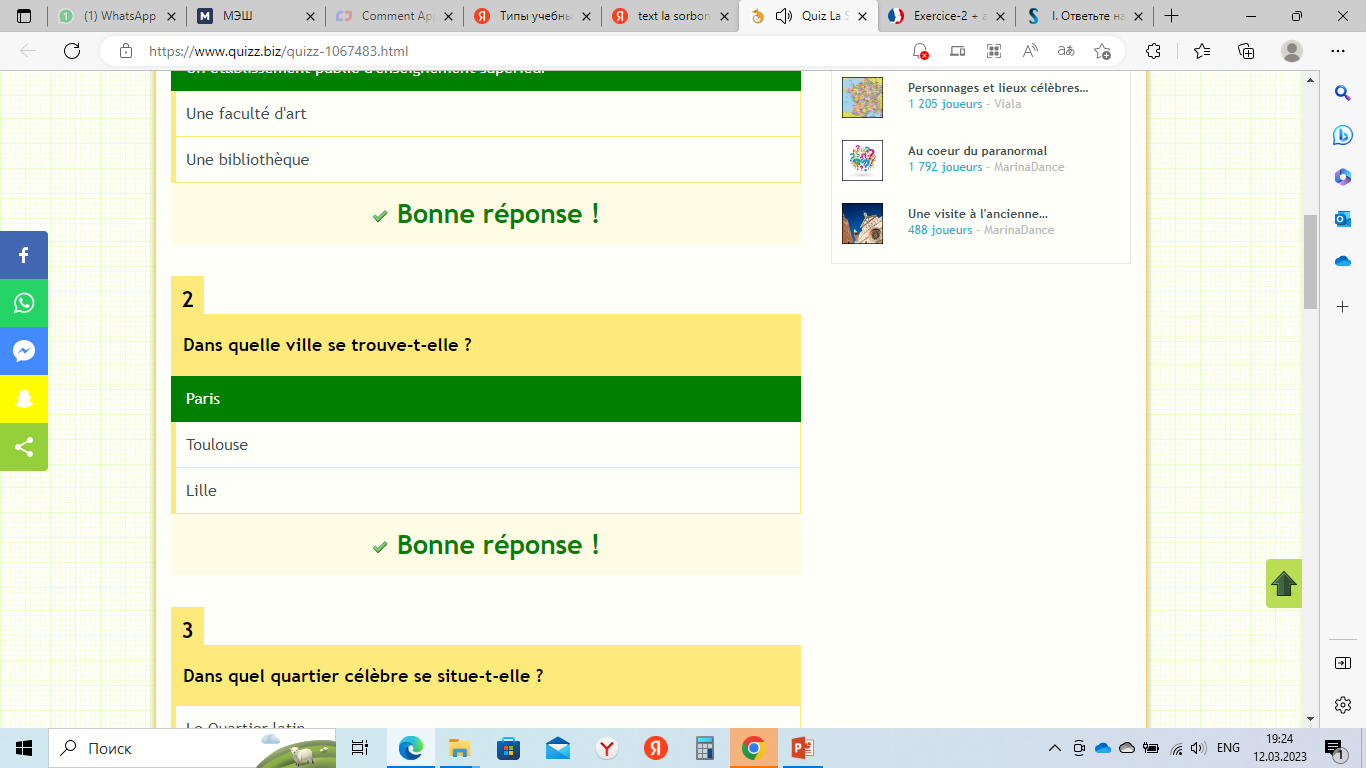 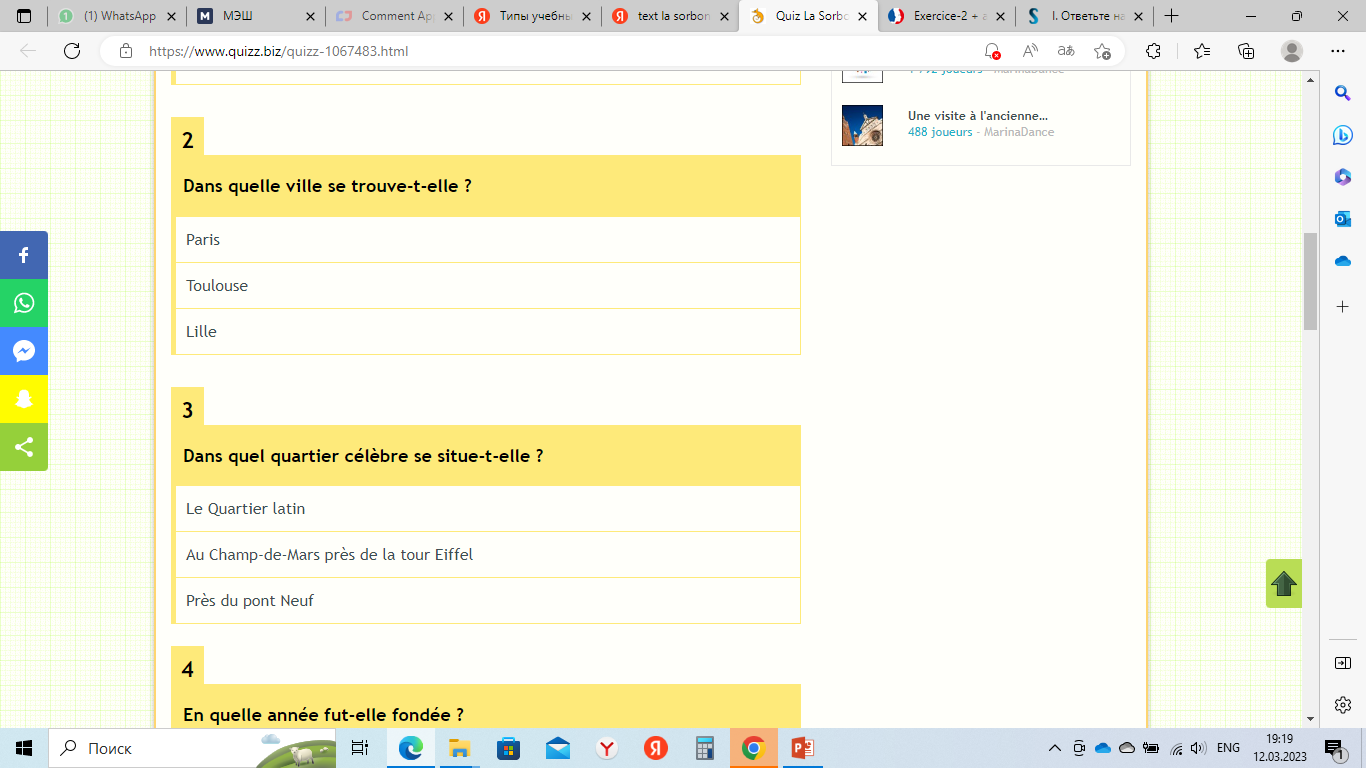 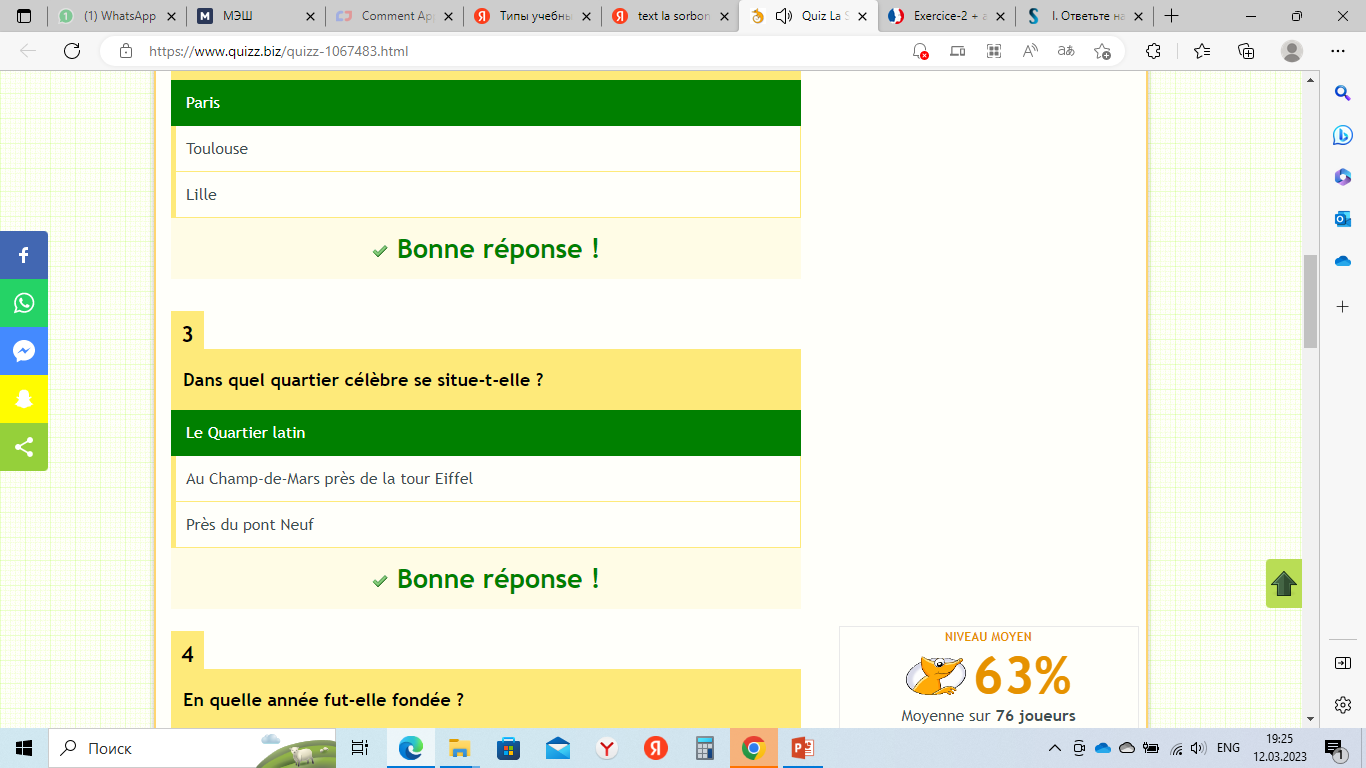 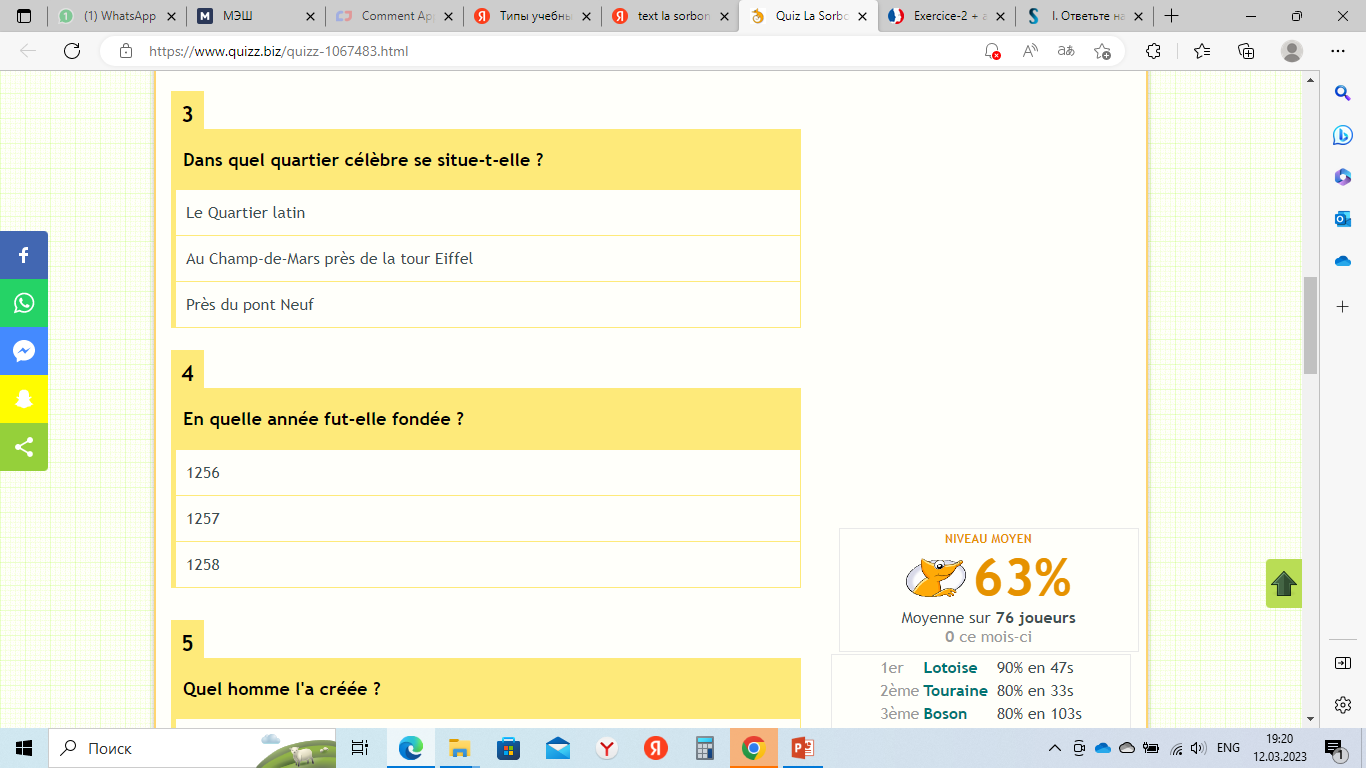 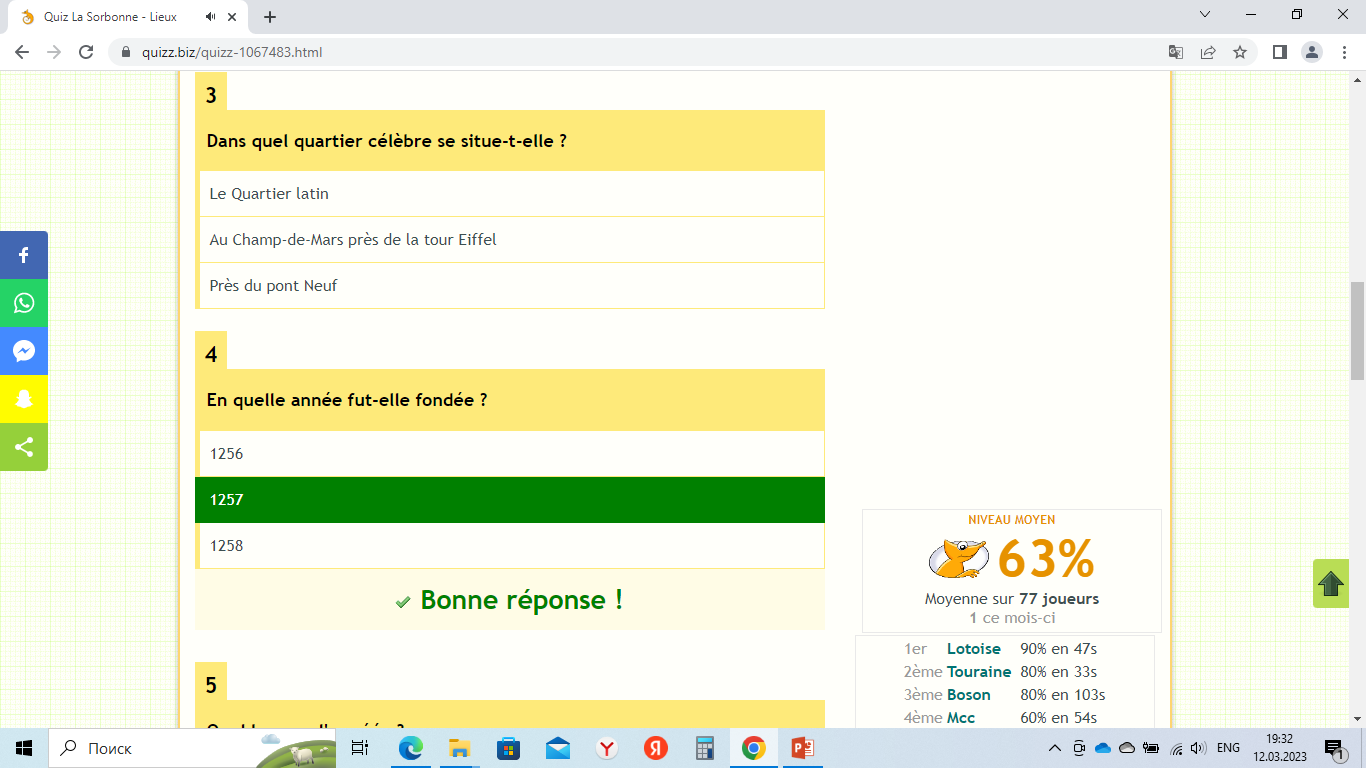 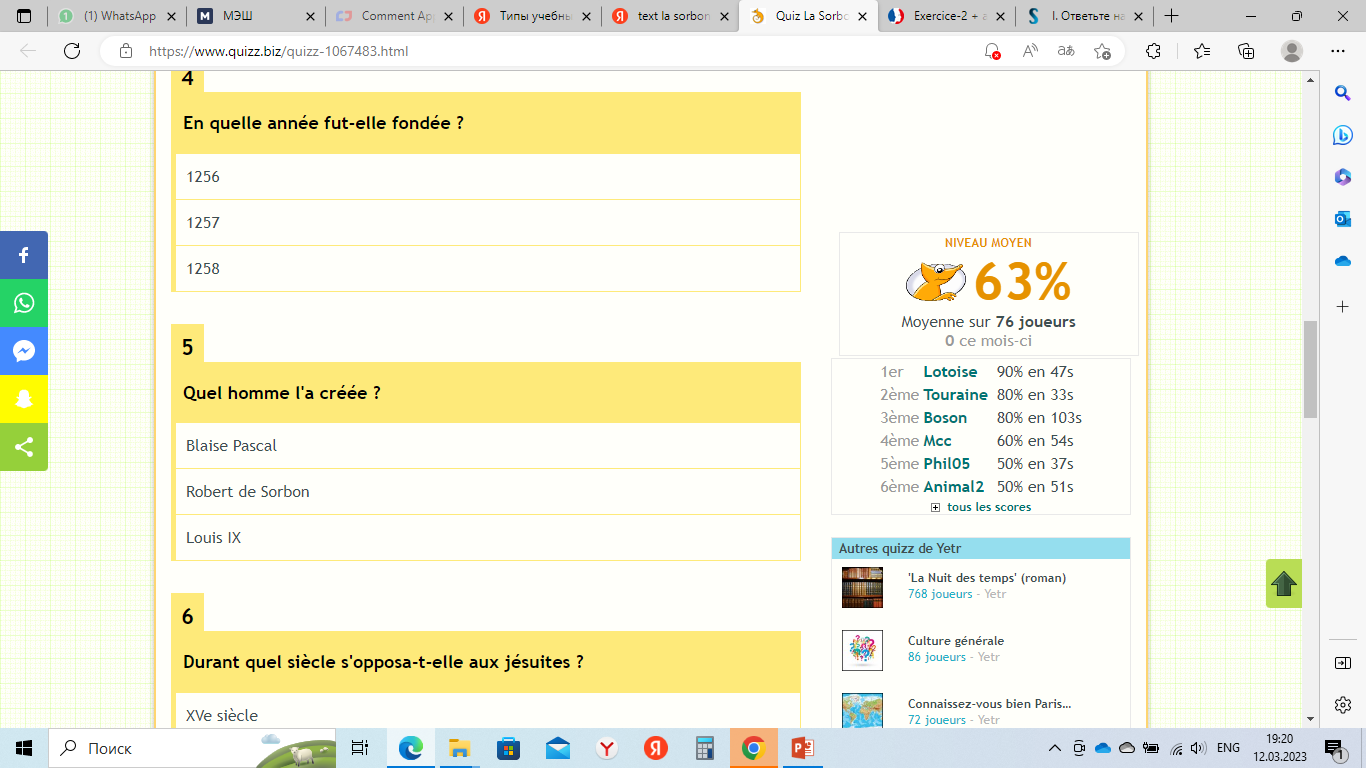 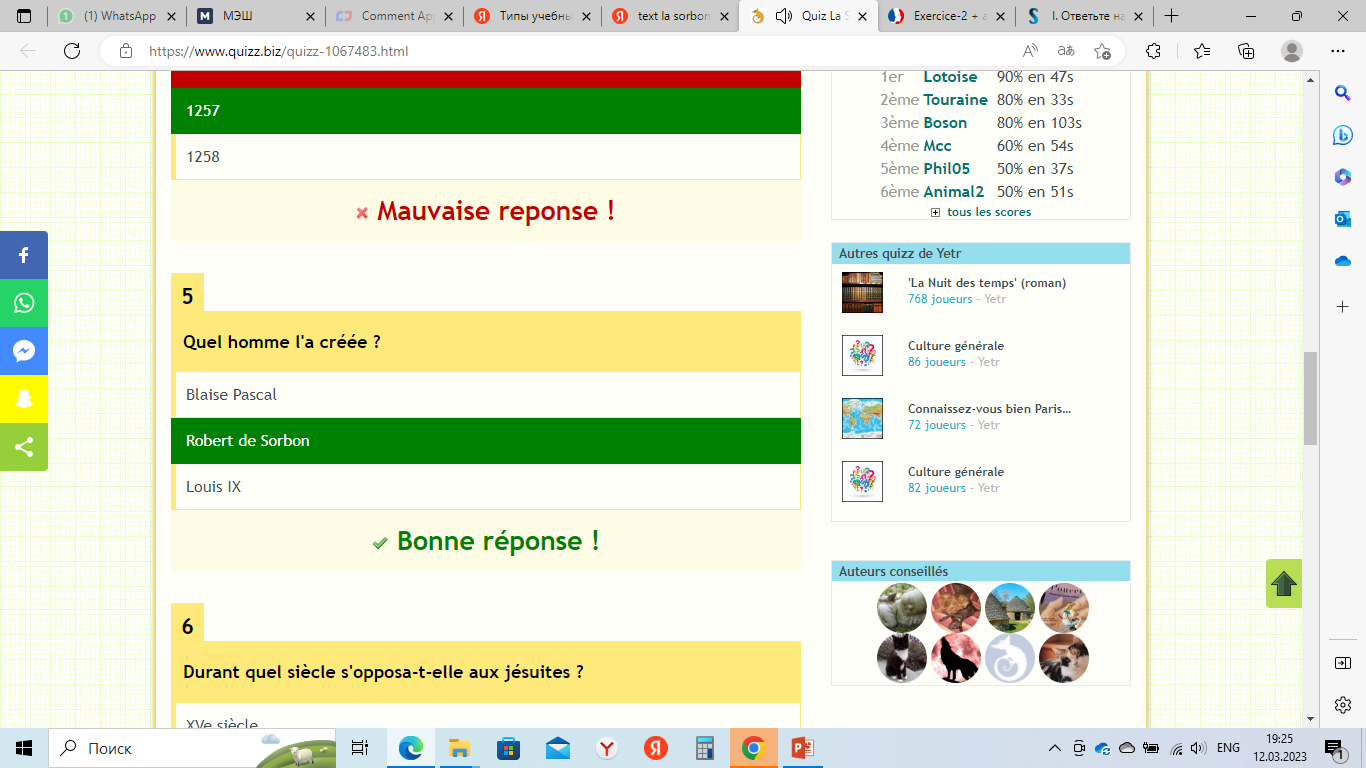 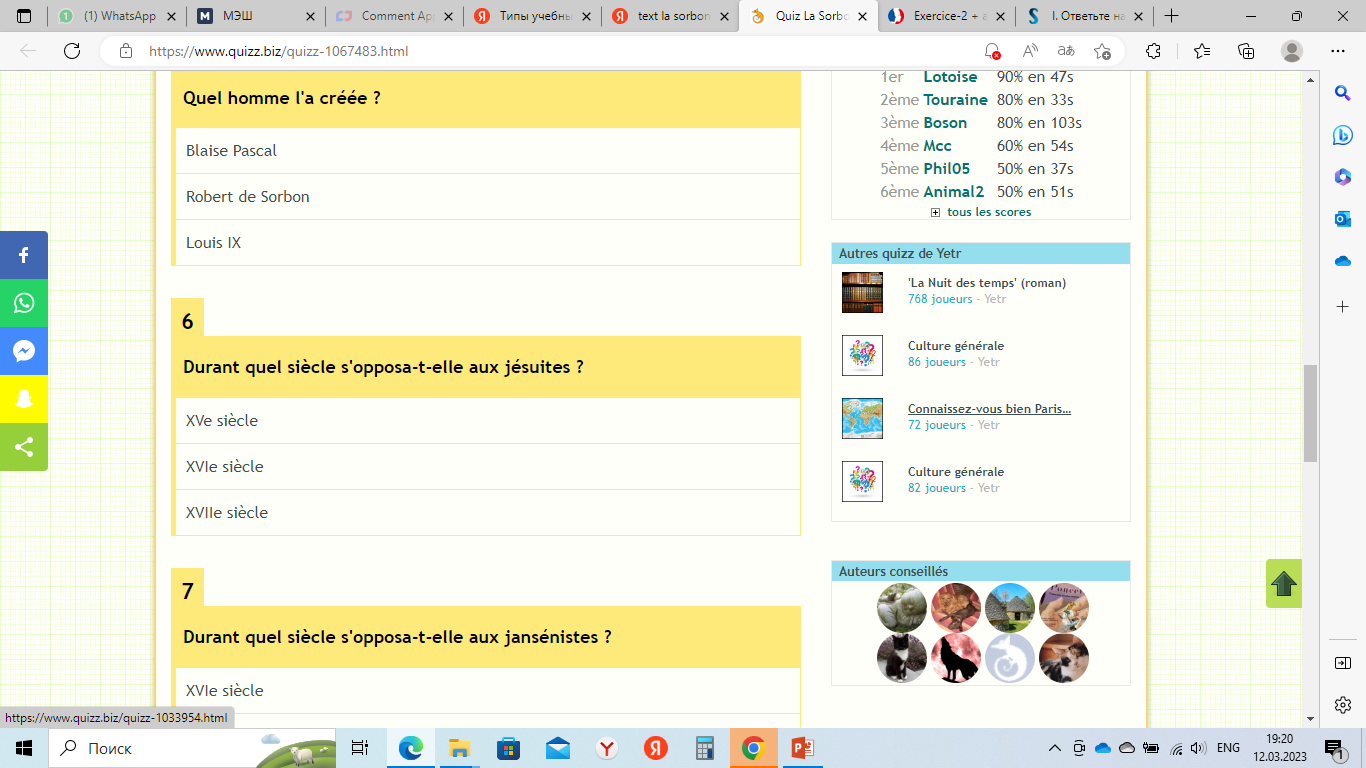 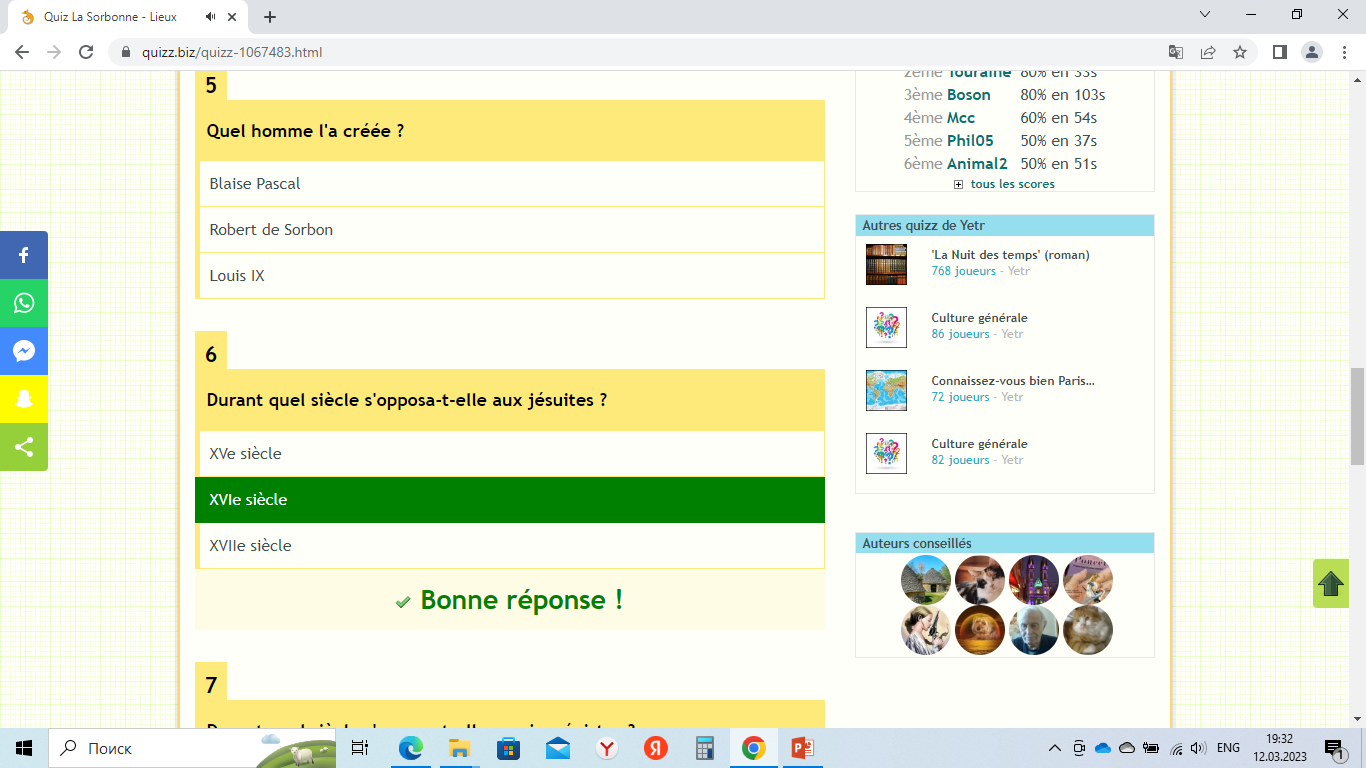 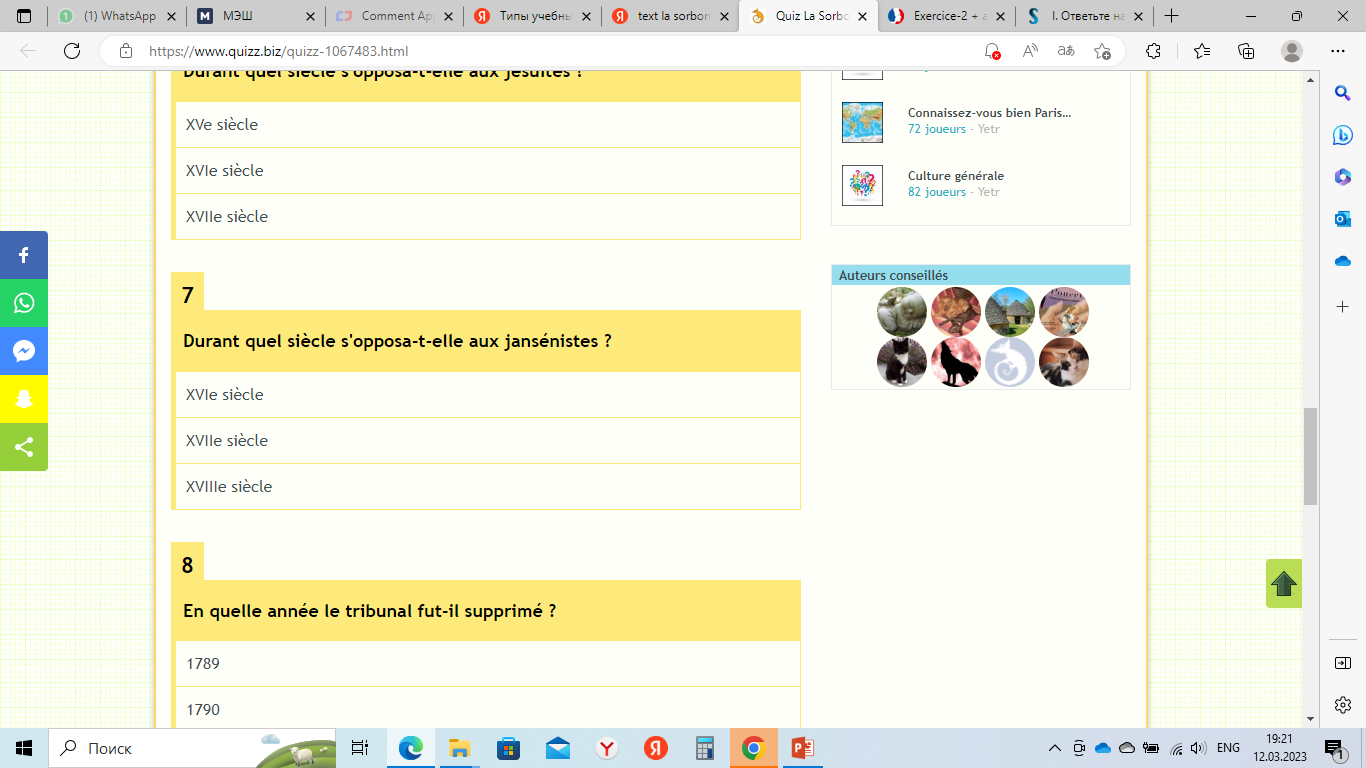 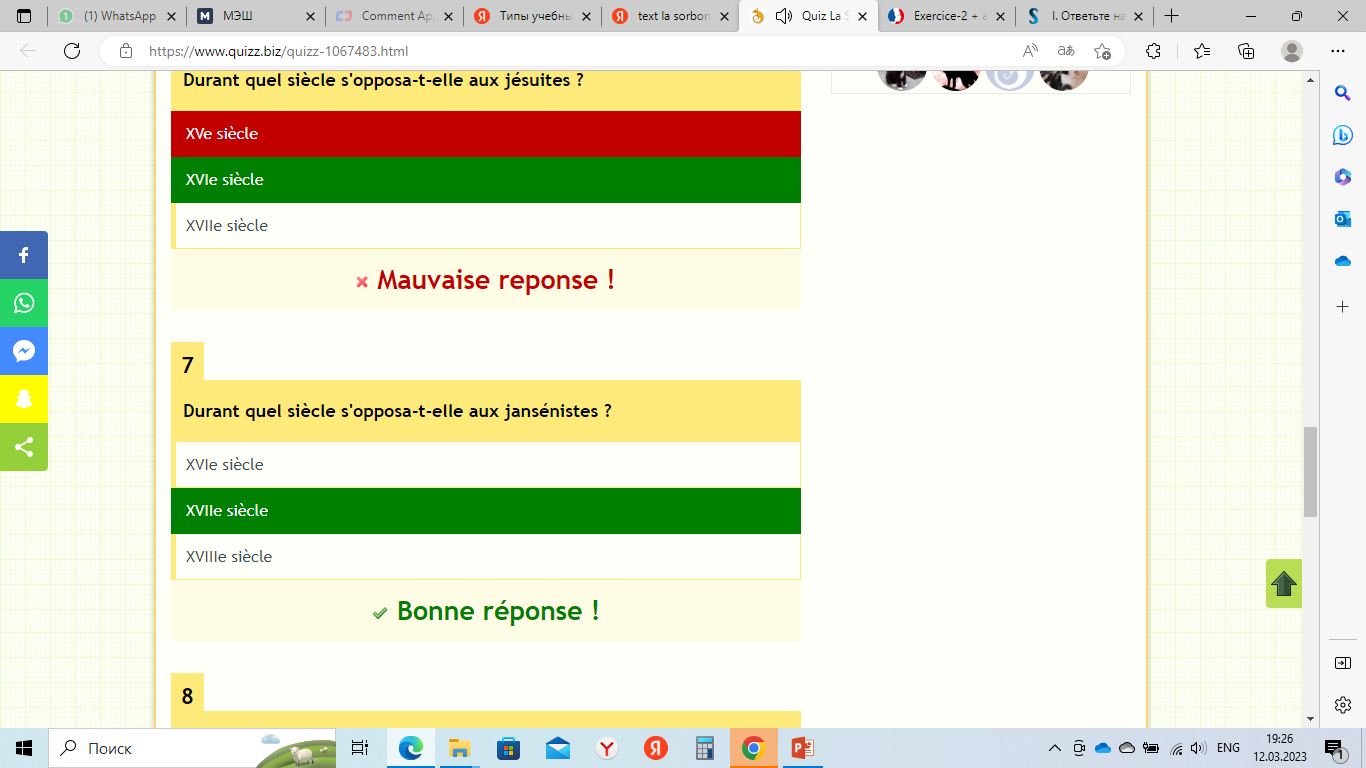 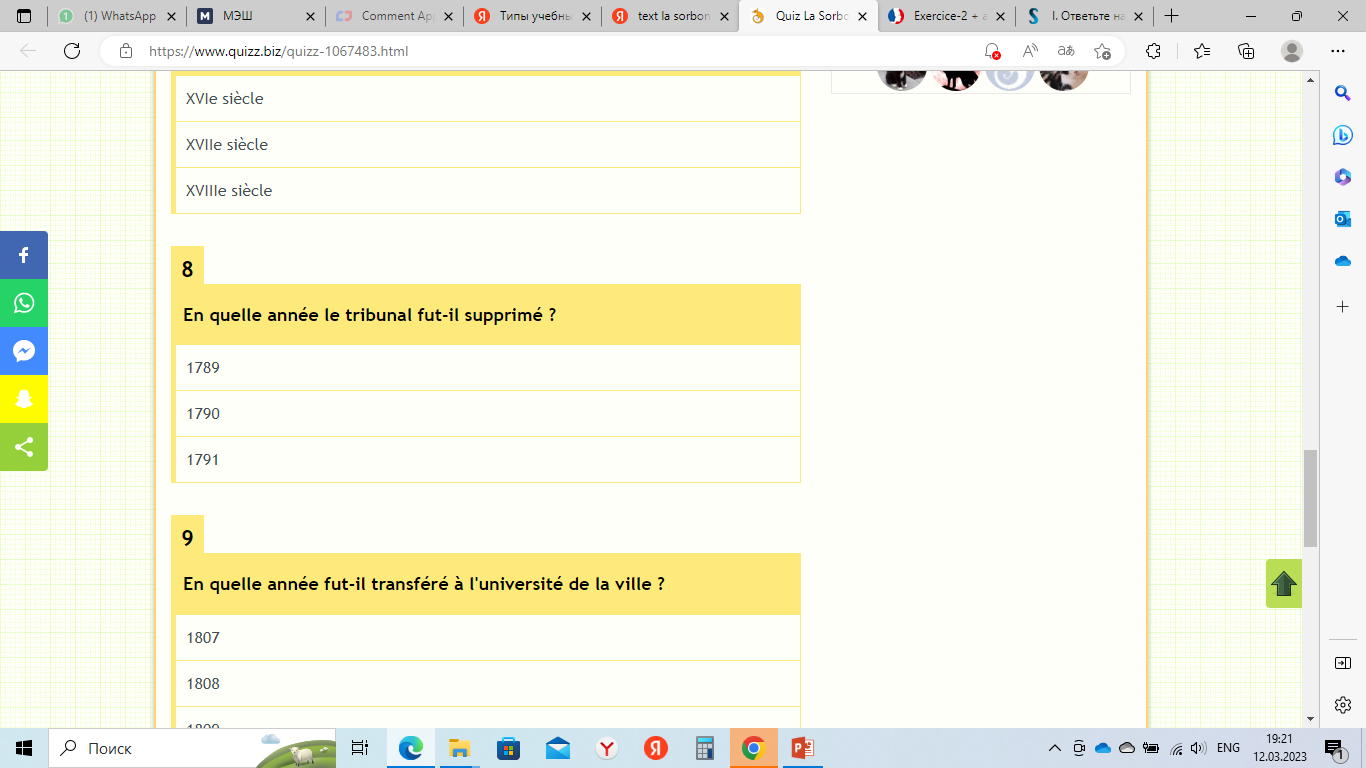 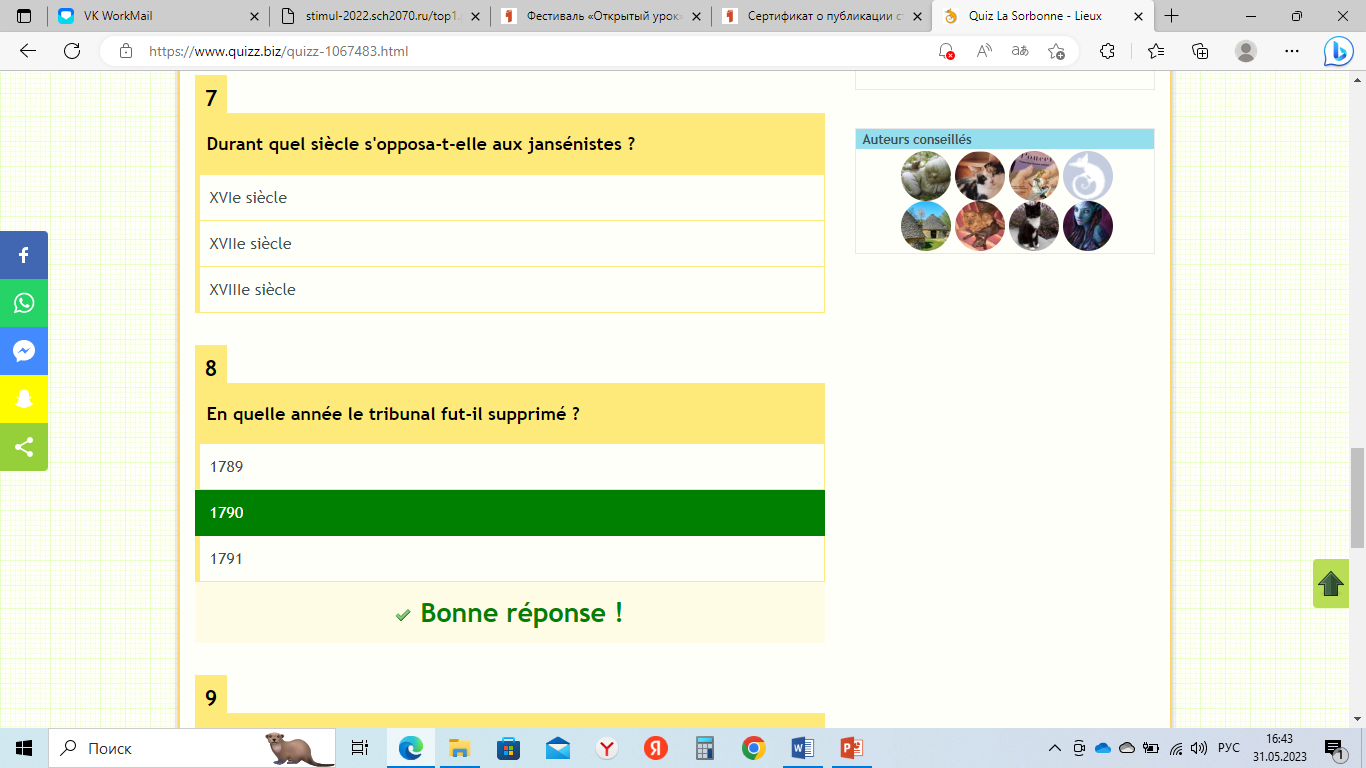 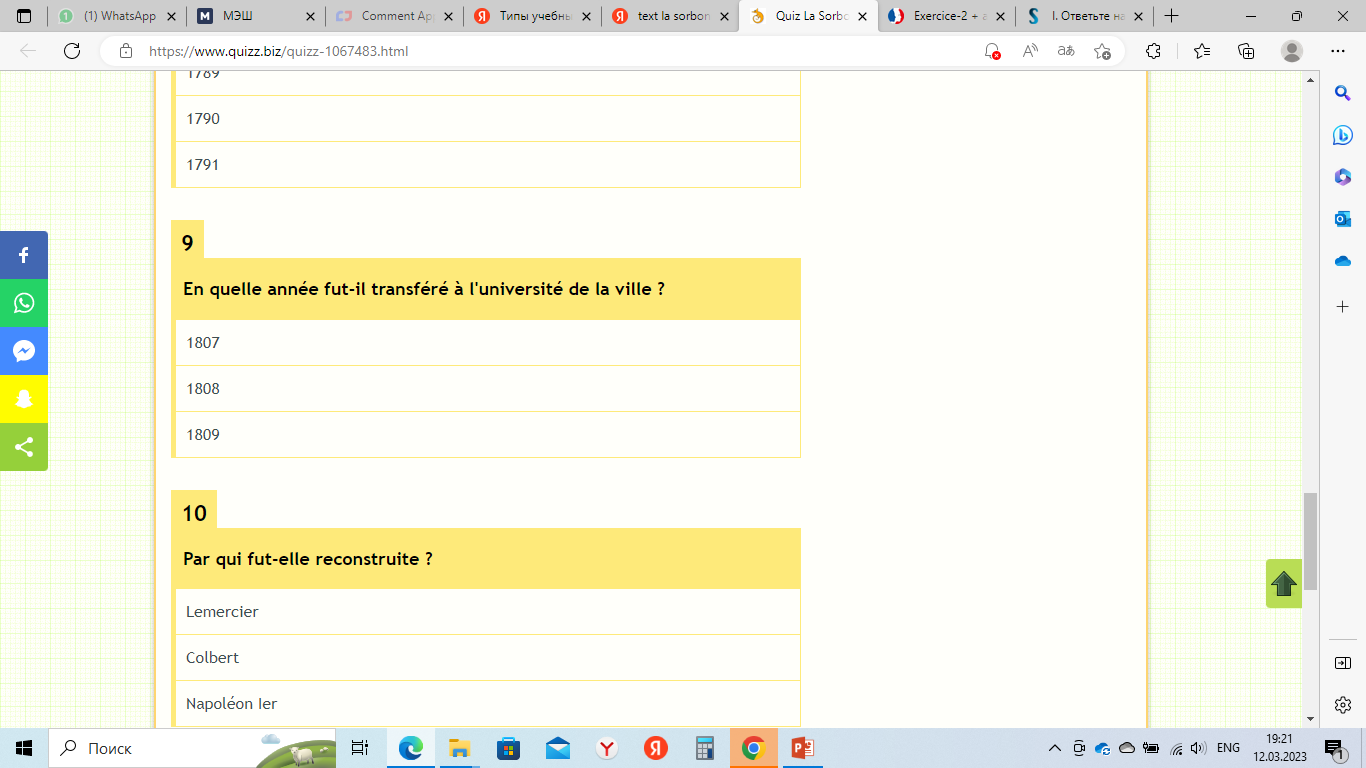 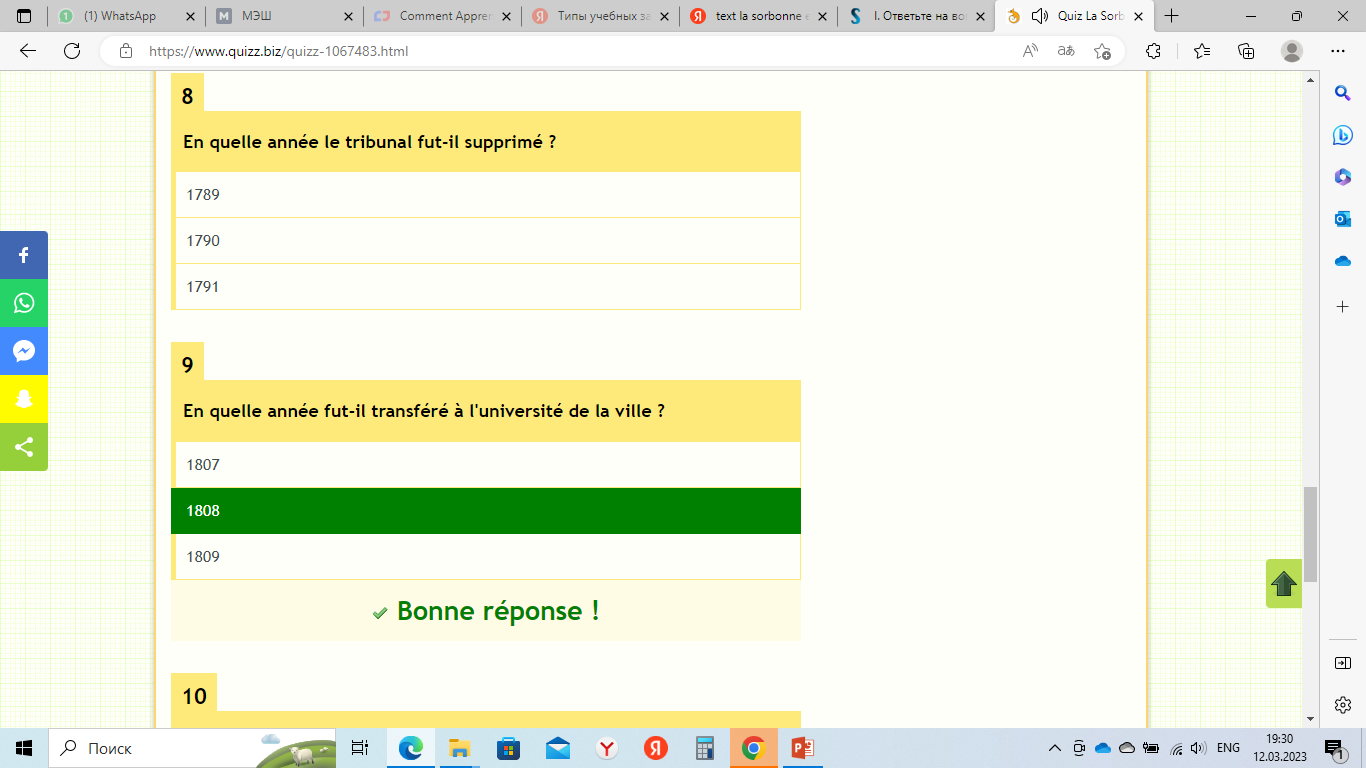 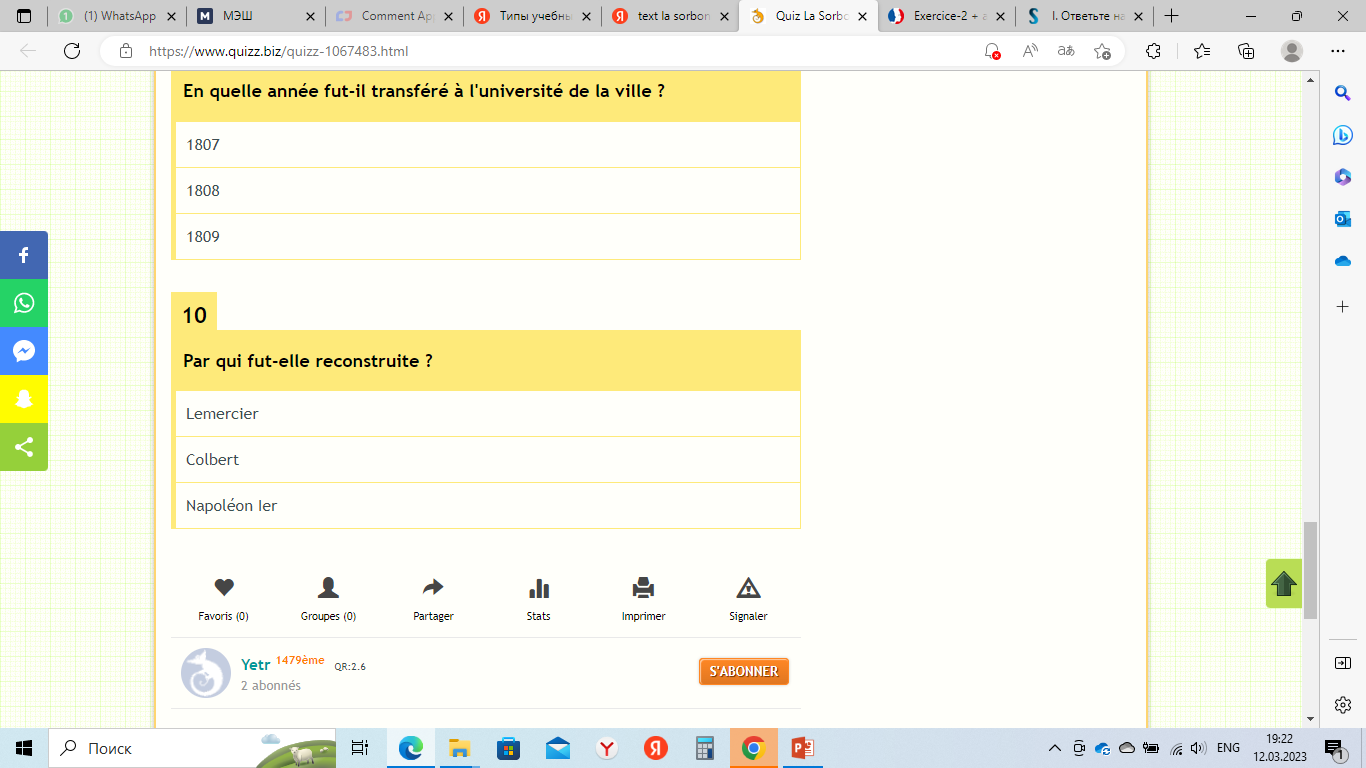 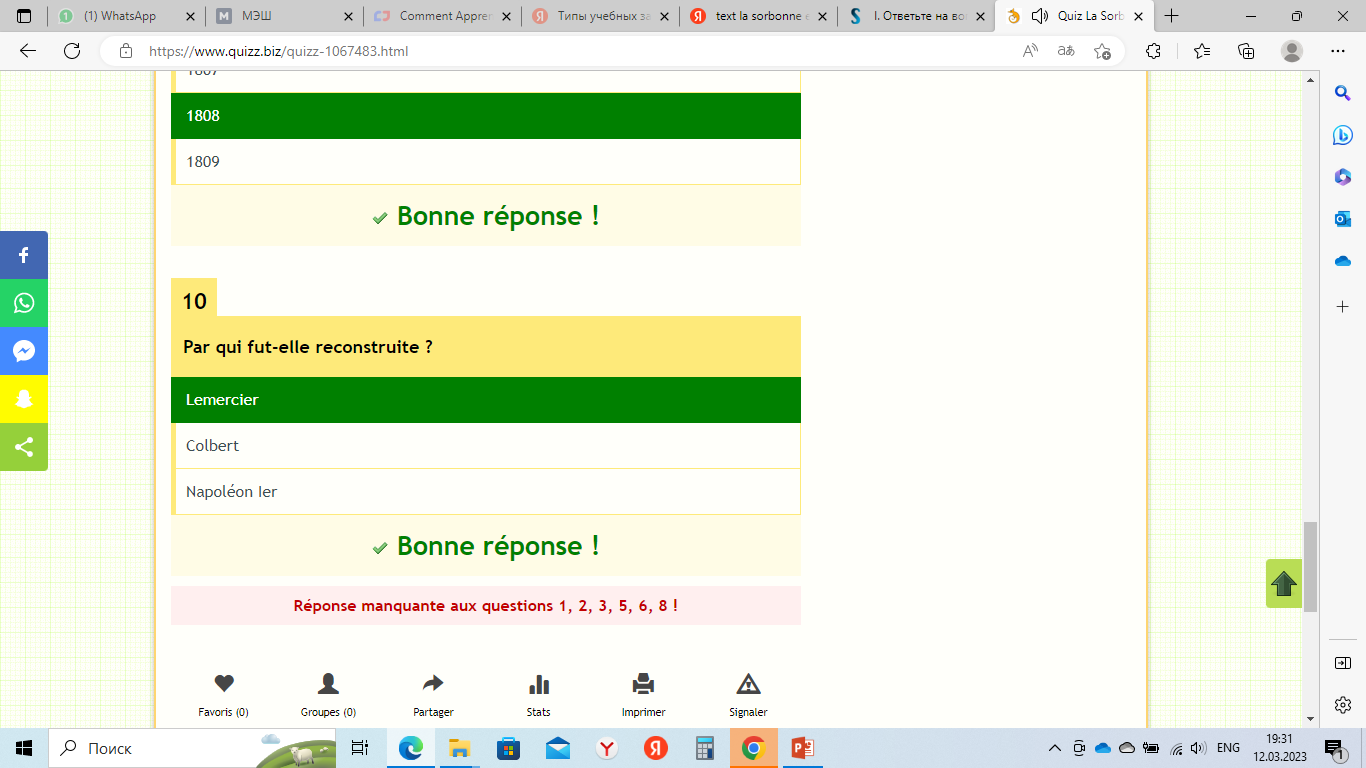